Il PNRR per l’Università e la Ricerca
24 giugno 2021
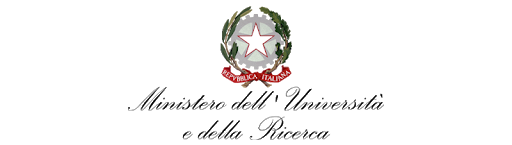 Elementi di debolezza del sistema Università e Ricerca attenzionati dal PNRR
giugno 2021
2
Favorire l'accesso all'Università, rendere più rapido il passaggio al mondo del lavoro e rafforzare gli strumenti di orientamento nella scelta del percorso universitario
Obiettivi generali per Università e Ricerca
Riformare e aumentare i dottorati di ricerca, garantendo una valutazione continua della loro qualità
Potenziare le infrastrutture di ricerca, il capitale e le competenze di supporto all'innovazione
Rafforzare la ricerca e favorire la diffusione di modelli innovativi per la ricerca di base e applicata condotta in sinergia tra università e imprese
Sostenere i processi per l'innovazione e il trasferimento tecnologico
giugno 2021
3
Missione 4   Istruzione e Ricerca
4
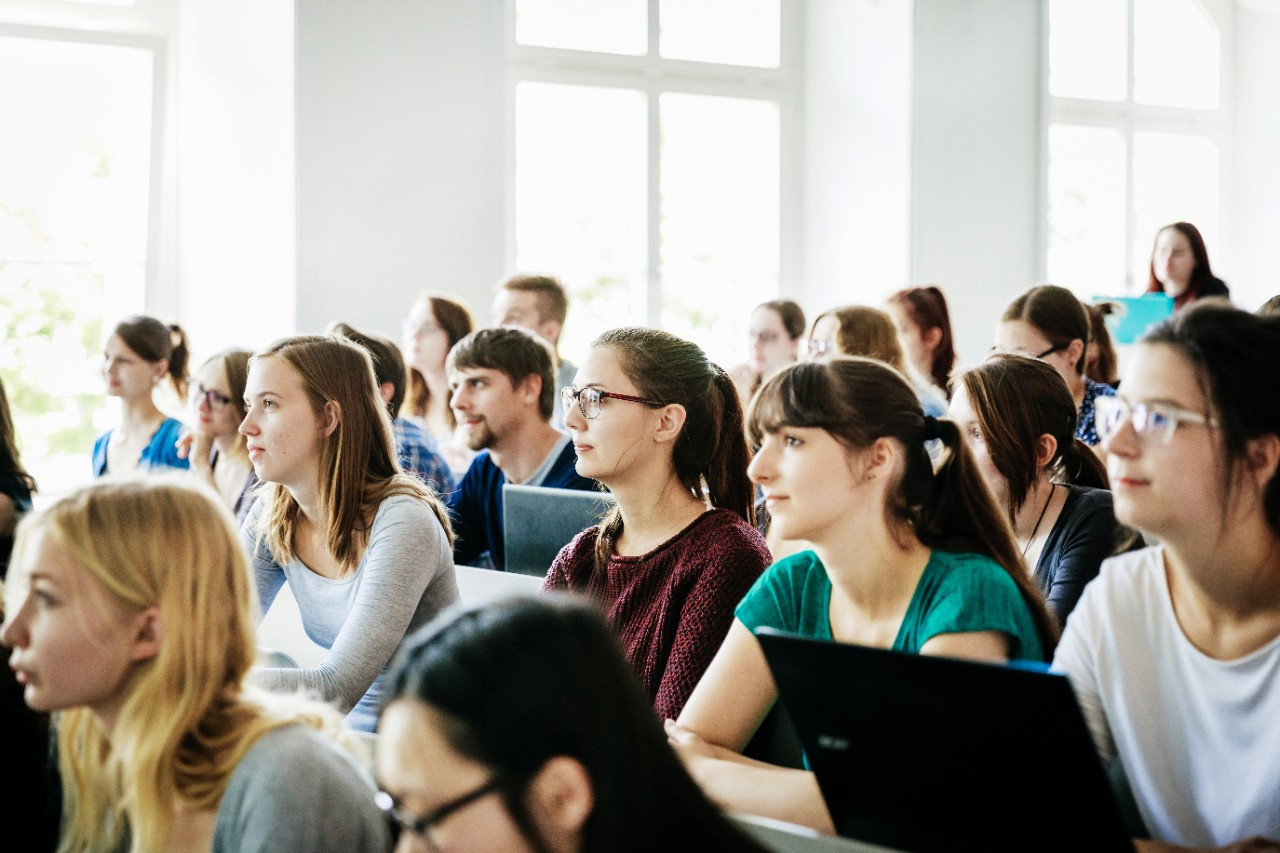 Investimento 4.1 - Estensione del numero di dottorati di ricerca e dottorati innovativi per la Pubblica Amministrazione e il patrimonio culturale
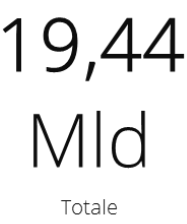 Investimento 3.4 - Didattica e competenze universitarie avanzate
Riforma 1.5 - Riforma delle classi di laurea
Riforma 1.6 - Riforma delle lauree abilitanti per determinate professioni
Riforma 1.7 - Alloggi per gli studenti e riforma della legislazione sugli alloggi per gli studenti
Investimento 1.6 - Orientamento attivo nella transizione scuola - università
Investimento 1.7 - Borse di studio per l'accesso all'università
Riforma 4.1 - Riforma dei dottorati
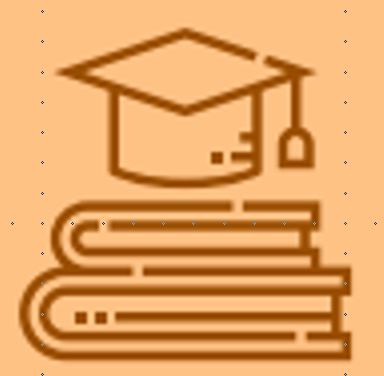 4
4
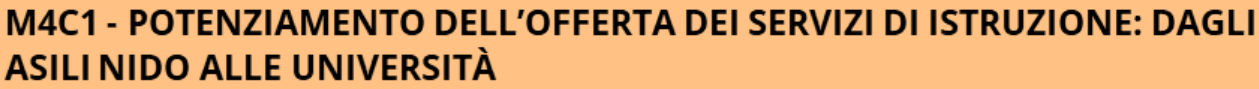 2,64
Mld
Riforme
Investimenti
Risorse
0,0
0,0
0,96
0,25
0,50
0,50
0,0
0,43
PNRR MUR
5
2
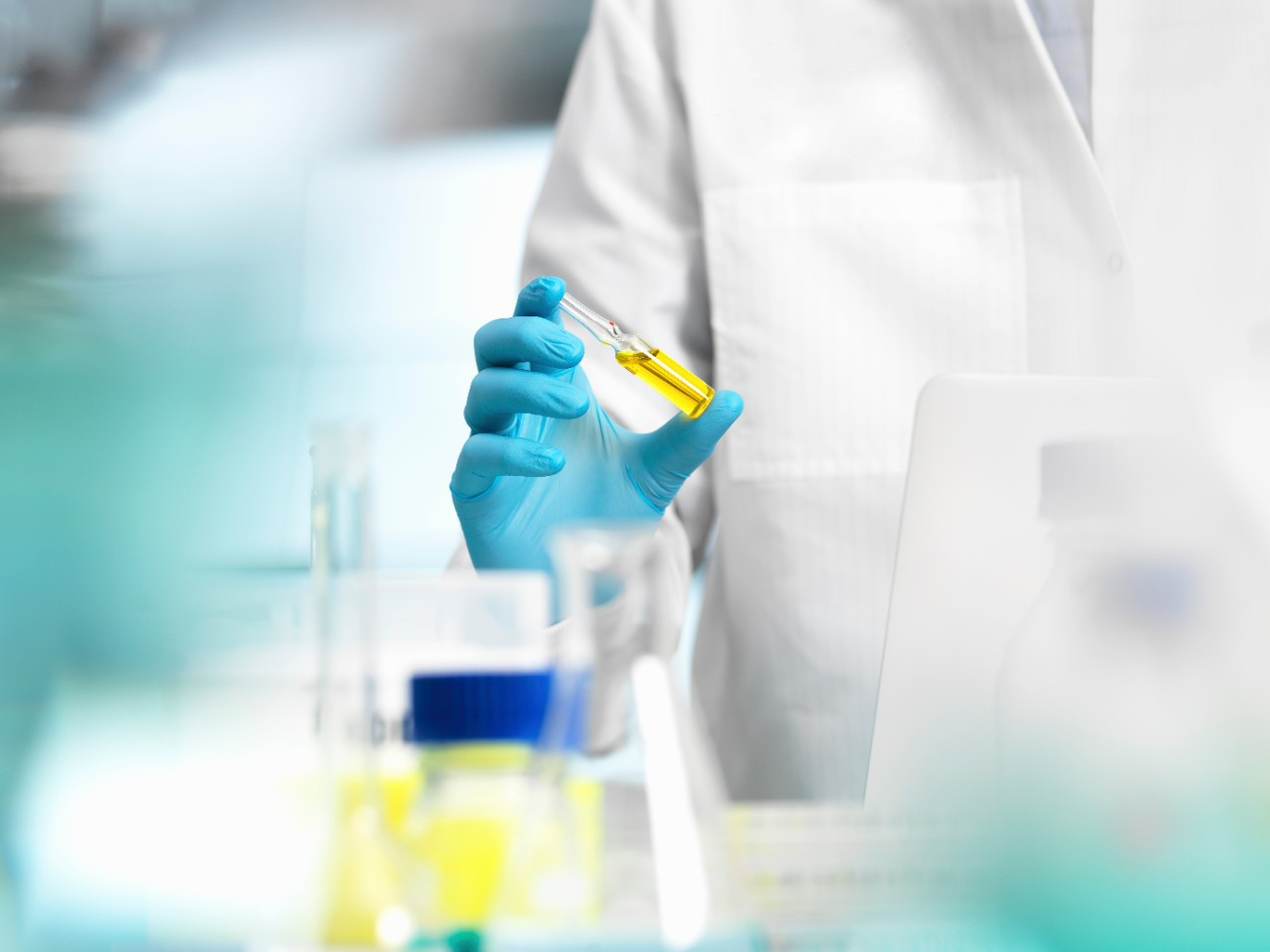 Investimento 3.3 - Introduzione di dottorati innovativi che rispondono ai fabbisogni di innovazione delle imprese e promuovono l'assunzione dei ricercatori da parte delle imprese
Investimento 1.5 - Creazione e rafforzamento di "ecosistemi dell'innovazione per la sostenibilità", costruendo "leader territoriali di R&S"
Riforma 1.1 - Implementazione di misure a supporto della R&S per favorire la semplificazione e la mobilità
Investimento 1.1 - Fondo per il Programma Nazionale della Ricerca (PNR) e Progetti di Ricerca di Rilevante Interesse Nazionale (PRIN)
Investimento 1.3 - Partenariati estesi a Università, centri di ricerca, imprese e finanziamento progetti di ricerca
Investimento 1.4 - Potenziamento strutture di ricerca e creazione di "campioni nazionali" di R&S su alcune Key enabling technologies
Investimento 3.1 - Fondo per la realizzazione di un sistema integrato di infrastrutture di ricerca e innovazione
Investimento 1.2 - Finanziamento di progetti presentati da giovani ricercatori
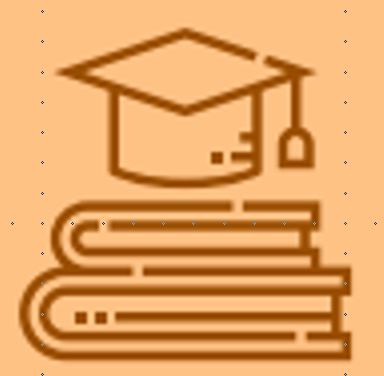 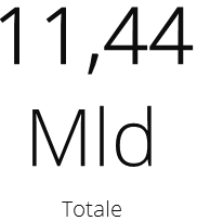 1
7
9,09
Mld
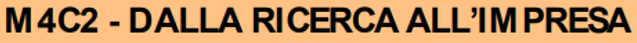 Riforme
Riforme
Investimenti
Investimenti
Risorse
Risorse
0,0
1,80
0,60
1,61
1,60
1,30
1,58
0,60
PNRR MUR
6
L’impegno delle risorse e il ciclo di attuazione degli interventi segue ritmi serrati
Occorre garantire il monitoraggio e l’attuazione efficace di riforme e investimenti
MILESTONE
TARGET
Non riflettono gli importi, ma un risultato qualitativo oggettivamente verificabile. 
Devono risultare affidabili, fattuali e precise (non soggettive/interpretabili)
Risultati quantitativi su indicatori che forniscono prova di un progresso continuo. Basati su un singolo indicatore pertinente, accettabile e solido, o su una semplice combinazione
Le milestones e i targets devono essere chiari e realistici, e gli indicatori proposti pertinenti, accettabili e solidi. Essi possono riflettere diverse fasi di attuazione delle riforme e degli investimenti
giugno 2021
7
COMPONENTE 1
Investimenti del MUR per l’Università
Orientamento attivo nella transizione scuola - università
Programma di investimenti a favore degli studenti a partire dal terzo anno della scuola superiore, con un risultato atteso di aumento del tasso di transizione tra scuola e università. Formazione di 1 milione di studenti, attraverso corsi brevi.
Borse di studio per l'accesso all'Università
Sarà possibile aumentare di 700 euro in media l’importo delle borse di studio, arrivando così ad un valore di circa 4.000 euro per studente e ampliare, nel contempo, anche la platea degli studenti beneficiari.
Didattica e competenze universitarie avanzate
Qualificare e innovare i percorsi universitari e di dottorato, finanziando iniziative quali l'iscrizione, in 3 anni, di 500 dottorandi a programmi dedicati alle transizioni digitale e ambientale.
Estensione del numero di dottorati di ricerca e dottorati innovativi per la PA e il patrimonio culturale
Ridurre i divari numerici e anagrafici con i principali partner europei e contrastare il brain drain, attraverso il finanziamento di 3.600 dottorati, attivando 3 cicli a partire dal 2021, ciascuno dotato di 1.200 borse di studio.
giugno 2021
8
COMPONENTE 2
Investimenti del MUR per la Ricerca (1 di 2)
Fondo per il Programma Nazionale della Ricerca (PNR) e Progetti di Ricerca di Rilevante Interesse Nazionale (PRIN)
Rafforzare le misure di sostegno alla ricerca scientifica indicate nel Programma Nazionale per la Ricerca (PNR) 2021–2027. Saranno anche finanziati Progetti di Ricerca di Rilevante Interesse Nazionale (PRIN), di durata triennale, che per la loro complessità e natura richiedono la collaborazione tra università ed enti di ricerca.
Finanziamento di progetti presentati da giovani ricercatori
Offrire nuove opportunità dedicate ai giovani ricercatori, al fine di trattenerli all'interno del sistema economico italiano, sostenendo le loro attività sul modello dei bandi European Research Council (ERC) e Marie Skłodowska-Curie Individual Fellowships (MSCA-IF).
Introduzione di dottorati innovativi che rispondono a fabbisogni di innovazione delle imprese e promuovono l'assunzione dei ricercatori da parte delle imprese
Potenziamento delle competenze di alto profilo, in particolare nelle Key Enabling Technologies, attraverso l'istituzione di programmi di dottorato dedicati e incentivi all’assunzione di ricercatori precari junior da parte delle imprese.
giugno 2021
9
COMPONENTE 2
4 Linee di intervento della M4C2 sono strettamente interrelate e comportano l’esigenza di strutturare collaborazioni partenariali robuste tra mondo della ricerca e imprese attive in diversi territori italiani. 
Per questi investimenti è richiesta un’attenzione particolare alla compliance con la normativa Aiuti di Stato (cofinanziamento privato)
Fondo per la realizzazione di un sistema integrato di infrastrutture di ricerca e innovazione (creazioni di 30 infrastrutture)
Investimenti del MUR per la Ricerca  (2 di 2)
Partenariati allargati estesi a Università, centri di ricerca, imprese e finanziamento progetti di ricerca di base»
Creazione e rafforzamento di "ecosistemi dell'innovazione", costruzione di "leader territoriali di R&S"
Potenziamento Strutture di ricerca e creazione di campioni nazionali di R&S su alcune KETs
PNRR MUR
giugno 2021
10
Le riforme del MUR
Riforma delle classi di laurea
Aggiornamento della disciplina sugli ordinamenti didattici dei corsi di laurea, per consentire il rafforzamento delle competenze multidisciplinari (ad es. tecnologie digitali e ambiente) oltre allo sviluppo delle soft skills.

Riforma delle lauree abilitanti per determinate professioni
Semplificazione delle procedure per l’abilitazione all’esercizio delle professioni, rendendo l’esame di laurea coincidente con l’esame di stato e velocizzando quindi l’accesso al mondo del lavoro da parte dei laureati.

Alloggi per gli studenti e riforma della legislazione sugli alloggi per gli studenti
Incentivare la realizzazione da parte di soggetti privati di nuove strutture universitarie e triplicare i posti per gli studenti fuorisede portandoli a oltre 100 mila entro il 2026.

Riforma dei dottorati
Semplificare le procedure per il coinvolgimento di imprese e centri di ricerca e rafforzare le misure dedicate alla costruzione di percorsi di dottorato non finalizzati alla carriera accademica.
giugno 2021
11
Transizione Green e Digital: il «tagging»
TRANSIZIONE VERDE
I finanziamenti del PNRR devono concorrere a:
raggiungere la neutralità climatica entro il 2050 
ridurre del 55% le emissioni di gas a effetto serra entro il 2030
sostenere la transizione verde e la biodiversità
favorire transizione verso sistemi alimentari sostenibili ed economia circolare 
Almeno 37% della spesa per investimenti e riforme deve sostenere gli obiettivi climatici.

Inoltre, gli investimenti non devono arrecare danni significativi all’ambiente (principio DNSH)
TRANSIZIONE DIGITALE

I finanziamenti del PNRR devono concorrere a:
migliorare le prestazioni digitali sintetizzate dall'Indice di digitalizzazione dell'economia e della società (DESI)
Favorire la digitalizzazione della pubblica amministrazione e lo sviluppo dei servizi pubblici digitali
migliorare la connettività anche tramite reti di telecomunicazione ad altissima capacità a costi sostenibili
favorire l’adozione delle tecnologie digitali da parte delle imprese, in particolare delle piccole e medie

Almeno 20% della spesa per investimenti e riforme deve sostenere la transizione digitale.
PNRR MUR
giugno 2021
12
Obiettivi solidi e credibili
I progetti devono essere contraddistinti da realizzabilità, accountability e monitorabilità 

L’attuazione del PNRR sarà monitorata tramite indicatori specifici e trasparenti

Per ogni intervento dovranno essere individuati gli organi responsabili e le modalità di coordinamento

Raggiungimento degli obiettivi richiede un sistematico coinvolgimento degli enti territoriali e delle parti sociali

Utilizzo di strumenti che favoriscano l’apporto del capitale privato anche attraverso utilizzo del Project financing
“Nel Pnrr c’è la misura di quello che sarà il ruolo dell’Italia nella comunità internazionale. La sua credibilità e reputazione come fondatore dell’Unione Europea e protagonista del mondo occidentale”. Mario Draghi
giugno 2021
13